Hodogram početka 2. obrazovnog razdoblja
RASPORED SJEDNICA:
Učiteljsko vijeće
8.1.2017. 10,00, MŠ
Microbit Edukacija; 8.1. nakon sjednice UV (Kosanović)
12.1.2018 10:00 UV MŠ; Edukacija za pametne ploče-. (Tehnomodeli)
Razredna vijeća
9.1.2018. 9,00 –Razredna nastava 1.- 4.razredi, MŠ
10.1.2018. 9,00 –Predmetna nastava 5. i 6.razredi, MŠ
11.1.2018. 9,00 –Predmetna nastava 7. i 8.razredi, MŠ
RASPORED RADA ŠKOLSKIH TIMOVA:
10.1.1018. 10,00 Tim za EU projekte MŠ
11.1.2018. 
10,00 Tim za darovite MŠ
11,00 MTA tim MŠ
12,00 Tim za kvalitetu

*ostalo vrijeme je ostavljeno za pripremu za drugo obrazovno razdoblje, rad na pedagoškoj dokumentaciji, razradu projekata, uređenje učionica…
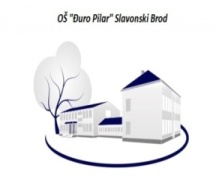 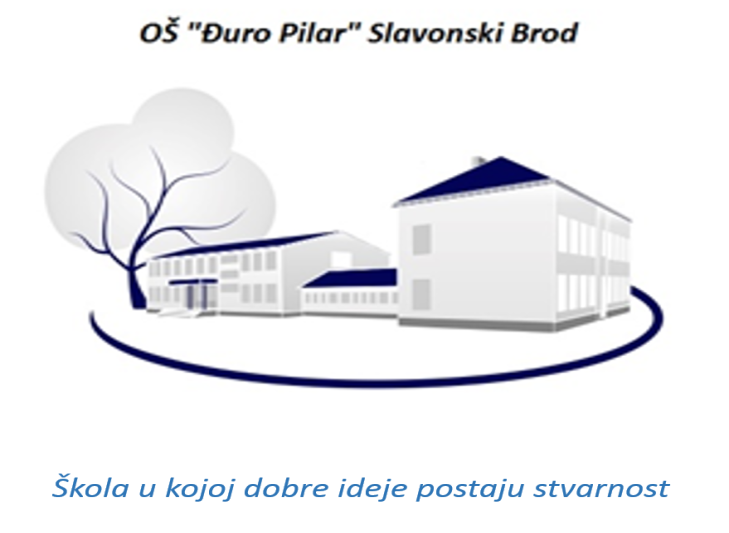 Tim za EU projekte
10.1.1018. 10,00 MŠ
Dnevni red
Analiza dosadašnjeg rada
Novi Erasmus+ projekt
Plan rada
Razno
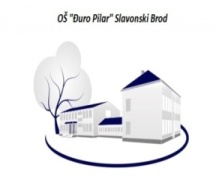 1. Analiza dosadašnjeg rada
Nekoliko ugodnih sastanaka
Osviješten projektni ciklus
SVE PPT prezentacije sastanaka objavljene
Uspješno proveden rad na izradi projektnih aktivnosti za Zajedno za…
*Rad na projektu ZAJEDNO ZA ŠKOLSKI PARK nije gotov
Spremi za rad na novom projektu?
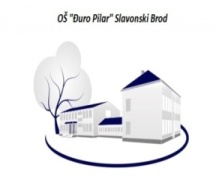 2. Novi E+ projekt
Partnerske zemlje: 
UK, Francuska… (Finska, Island, Portugal, Njemačka, Estonija?)
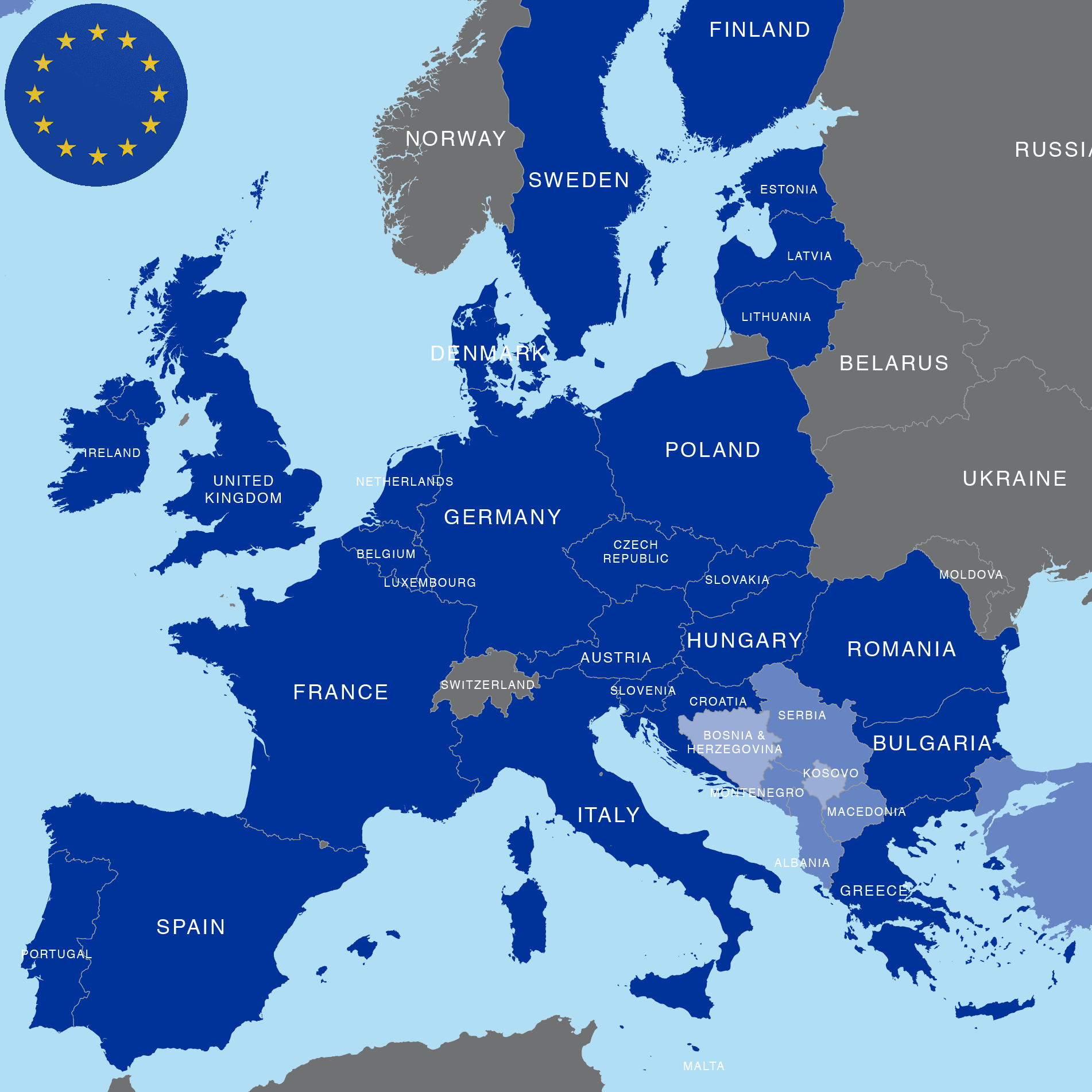 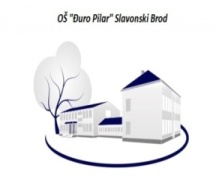 3. Plan rada
Osnivanje Tima
Plan aktivnosti
Izrada “form”-a
Aplikacija projekta
PROVEDBA :)
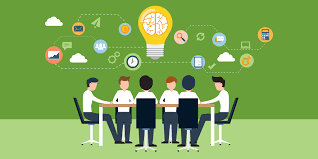 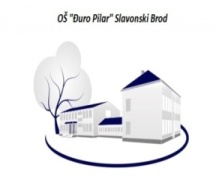 O projektu
Nove vještine - Novi načini 
(New Skills – New Ways.)
Poučavanje učenika cijelo-životnom učenju
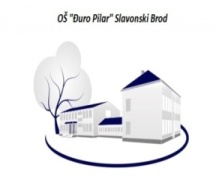 Faze projekta
1. faza– jesenska
Fokus na poučavanju učenika (kako) planirati vlastito učenje i učiti pamtiti. 
Umne mape
Mnemo tehnike.
Teorija“rute”.
(Memorijske palače)
Ponovno pisanje
Glazba za memoriju (pamćenje)
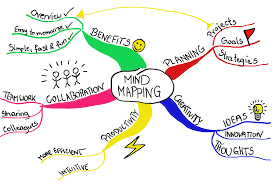 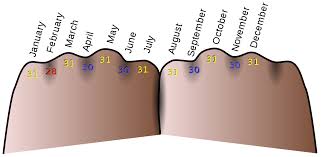 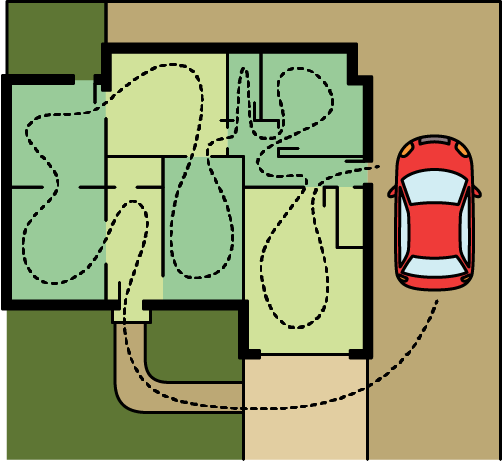 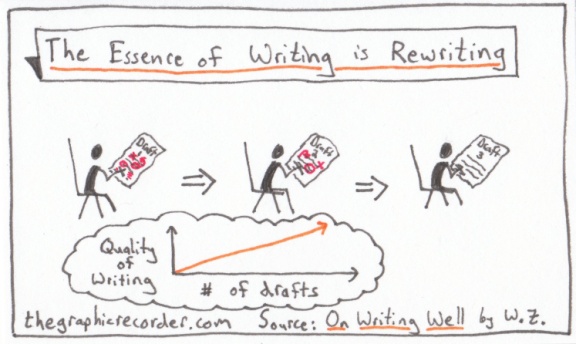 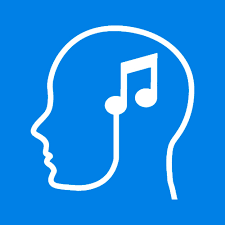 …
Faza 2 – proljetna
Fokus na način planiranja bloka nastave/sata te koja pitanja postaviti kako bi uvećali učinke učenja
Bloom-ova 
Taksonomija
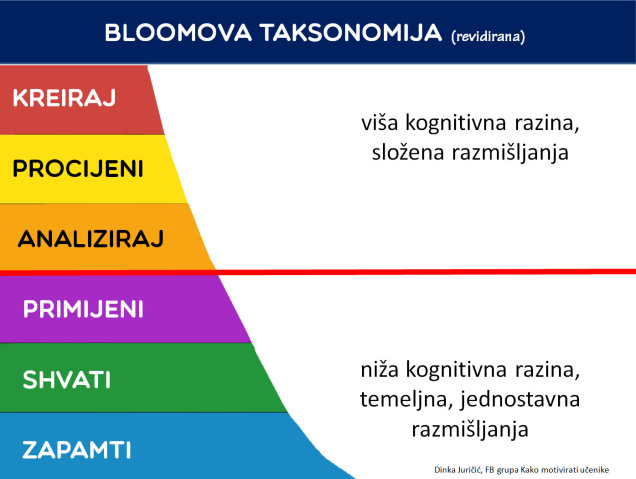 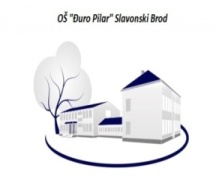 …
Faza 3. – ljetna
Rad na suradnji i fizičkim aktivnostima kao načinu rješavanja problema
Tjelesno učenje – vani!
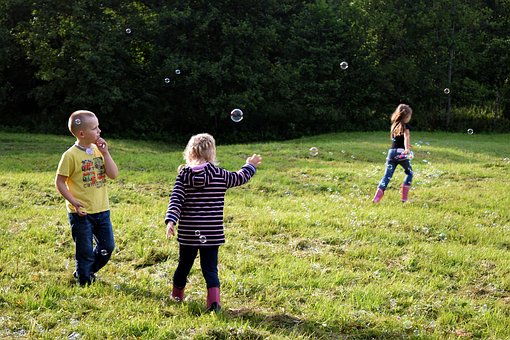 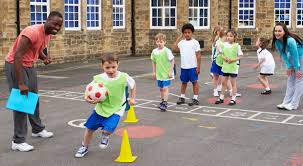 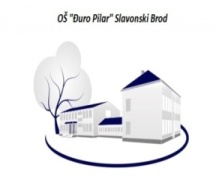 …
Faza 4. jesenska
Djeca uče kroz razgovor – Sokratova pitanja za dublje razmišljanje
Filozofija za djecu – Metoda šest šešira
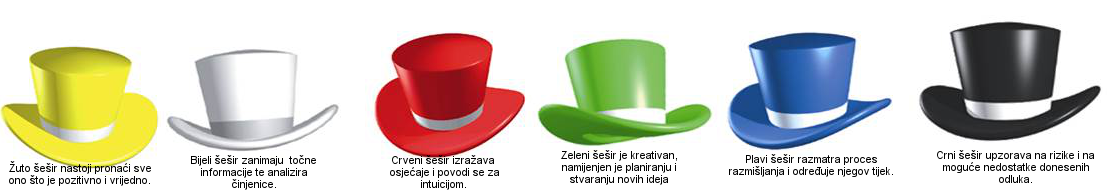 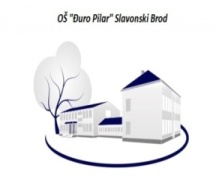 …
Faza 5. – zimska
Prepuštanje učenja djeci
Stručnjakov plašt (Metoda “Mantle of the Expert “– Podučavanje poduzetnosti
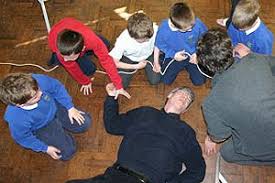 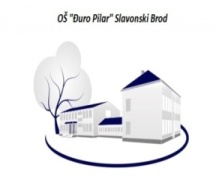 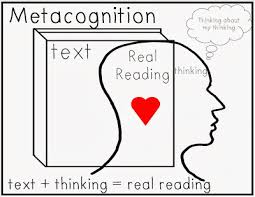 …
Faza 6
Djeca sama planiraju
Metakognicija* – Bloom-ova taksonomija
* (Učenje se bitno olakšava korištenjem metakognitivnih strategija koje identificiraju, prate i reguliraju kognitivne procese.)
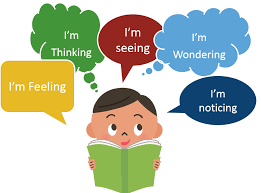 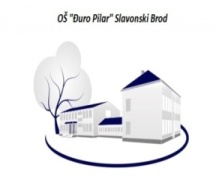 …
Završni rad 
učenici izrađuju/planiraju projekt koristeći Bloom-ovu taksonomiju kako bi roditeljima (i javnosti) pokazali što su naučili
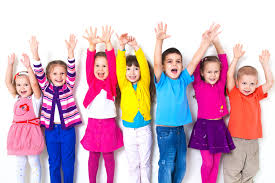 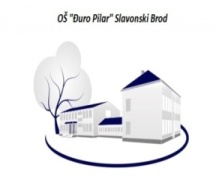 4. Razno
Pitanja…
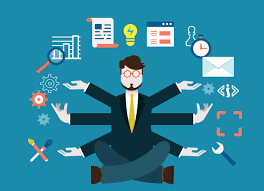 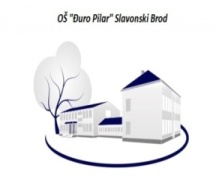 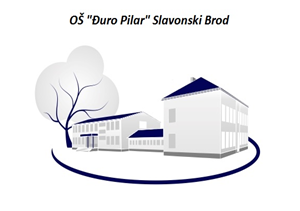 Škola u kojoj dobre ideje postaju stvarnost